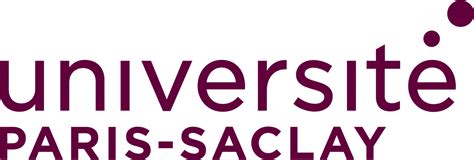 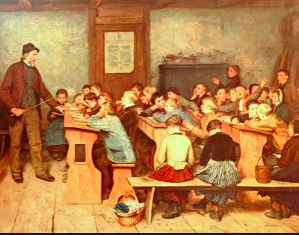 Fondements socio-historiques de l’EP dans le Système éducatif
Sabine Pelle			L2 EM    	Semestre 4
Programme du jour :
Retour sur le texte 

Trouver des propositions pédagogiques à l’Ecole et/ou en EPS qui utilisent l’IA (ou se questionne par rapport à son utilisation)

Derniers conseils avant le CC2
Retour sur le texte :
Organisation du texte ?

Étude sur l’utilisation de l’IA de primaire jusqu’au lycée (2021-2024)
Intelligence de l’IA
Type d’utilisation (recherche, plus-value)
 
Points positifs et négatifs de l’IA ?

Positifs : rapidité de l’information, autonome, qui évolue en fonction des questions, développement de nouvelles technologies 
Négatifs : manque d’éthique (affirmation de fausses information, peu de remise en cause), engendre de la paresse, créé de la dépendance, affaiblissement des relations entre humains, réduction de l’emploi
Les pédagogies et l’IA
Se répartir les différents thèmes par groupe :
L’évaluation
Les savoirs et l’esprit critique
L’efficacité de l’apprentissage
La vision du métier d’enseignant

 Pour chacun des thèmes, trouver une proposition concrète à mettre en œuvre à l’école ET en EPS
[Speaker Notes: Évaluation : Pierre, Charlélie, Matthieu, Poéma
Efficacité de l’app : Axel, Quentin, Thomas
Les savoirs et l’esprit critique : Emma, Lila, Romane + Daryl et Baptiste
Vision métier Enseignant : Joris, Tom, Diego, Martin]
Comment bien préparer le CC2 ?
Pour les questions de cours : 
Apprendre ses cours pour ne pas perdre de temps dans les questions à court développement (Je connais ou je ne connais pas la réponse….)

Pour le sujet de rédaction : 
Lire le sujet plusieurs fois pour être sur de ne pas « passer à côté » des termes importants
Utiliser la méthodo vue lors des TDs (notamment TD7)
Ne pas oublier d’illustrer et de nuancer vos arguments !
Comment bien préparer le CC2 ?
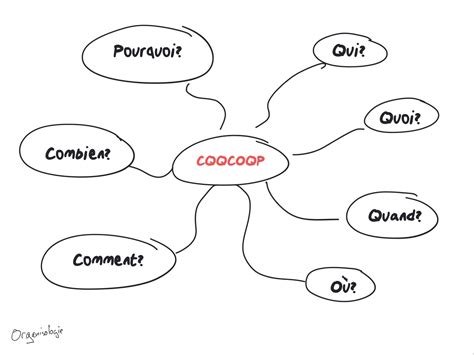 Questionner un sujet
Pour le sujet de rédaction :
Définir les termes (des catégories, segmentée, compartiments)

 S’attarder sur les mots « à réfléchir » pour saisir les enjeux, poser des questions donc répondre finement à la question

 Réfléchir à la structuration de l’introduction
Pour le TD9 – TD 9
TD 9 Lundi 17/03 : CC - 2h
2 Questions de cours (réviser CM et TDs jusqu’au TD7)
1 sujet de rédaction avec au moins 2 arguments à développer

TD 10 (27/03) : Correction du CC